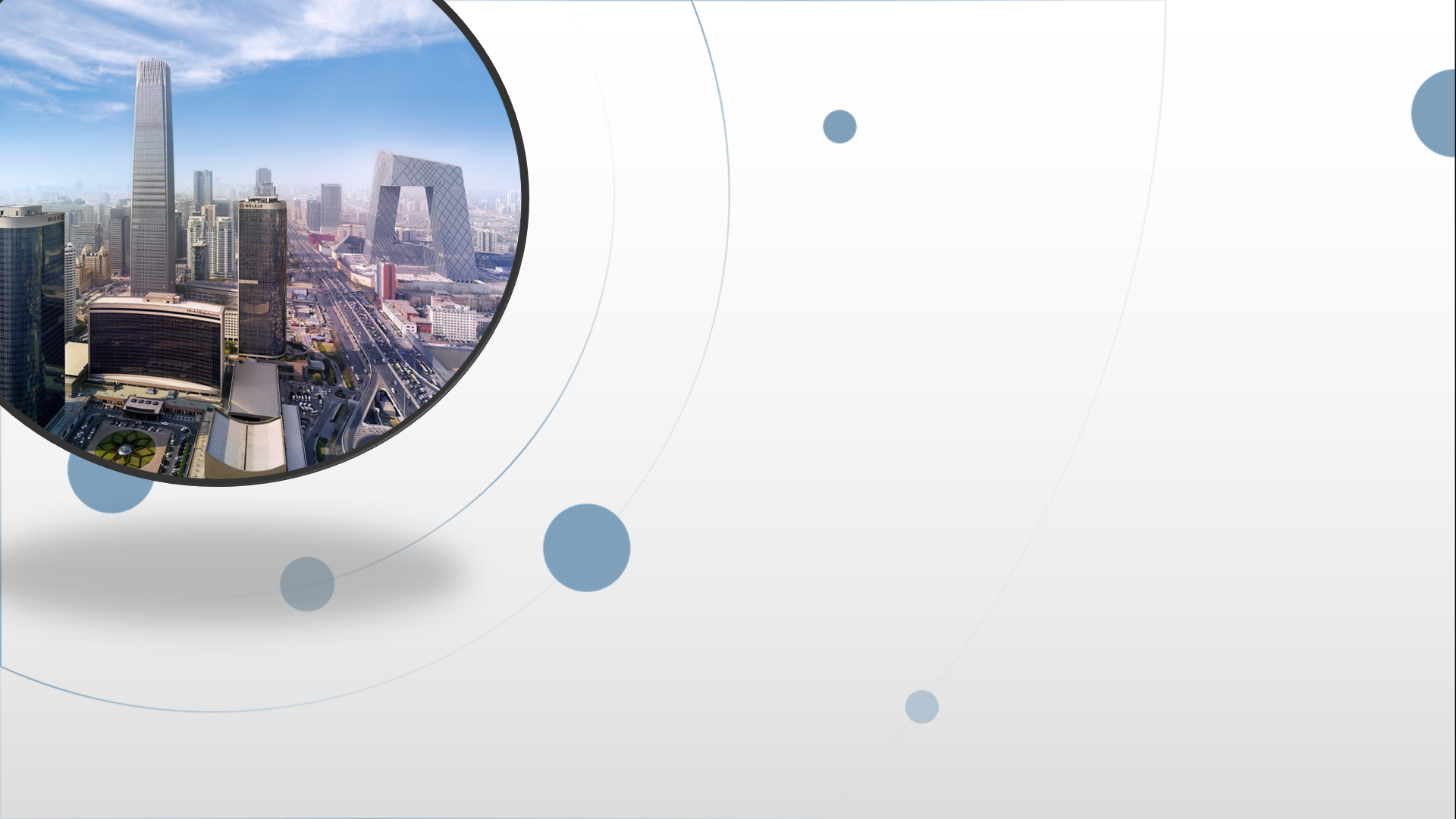 朝阳区线上课堂·高一年级数学
三角函数的概念
北京市朝阳外国语学校   肖  倩
5.2.1    三角函数的概念
任意角的三角函数定义
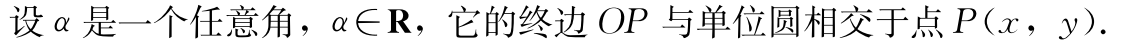 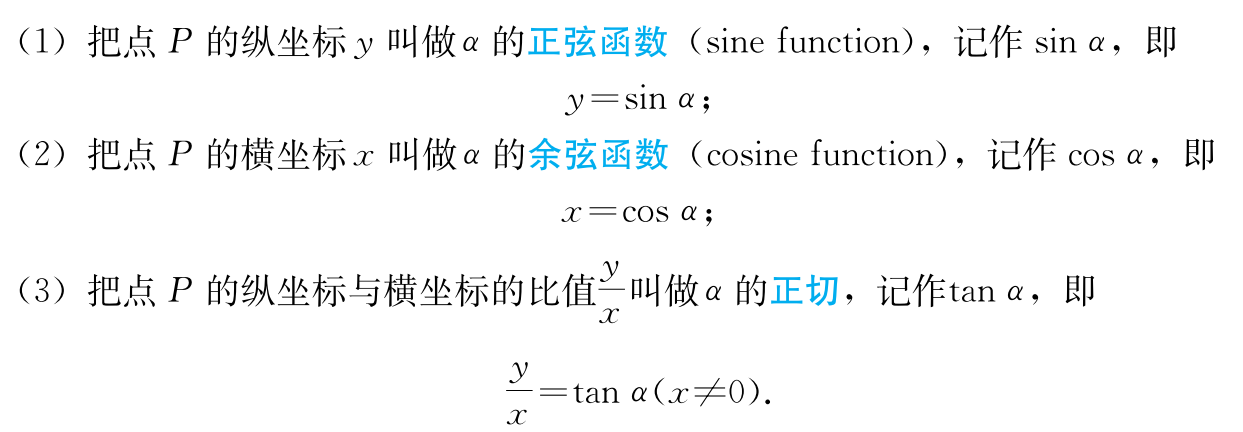 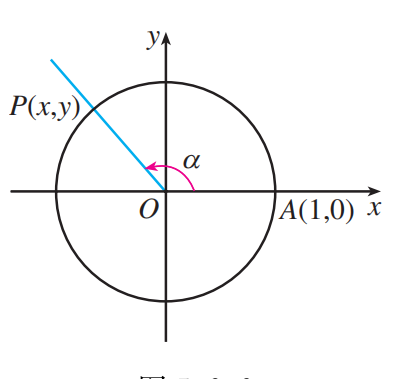 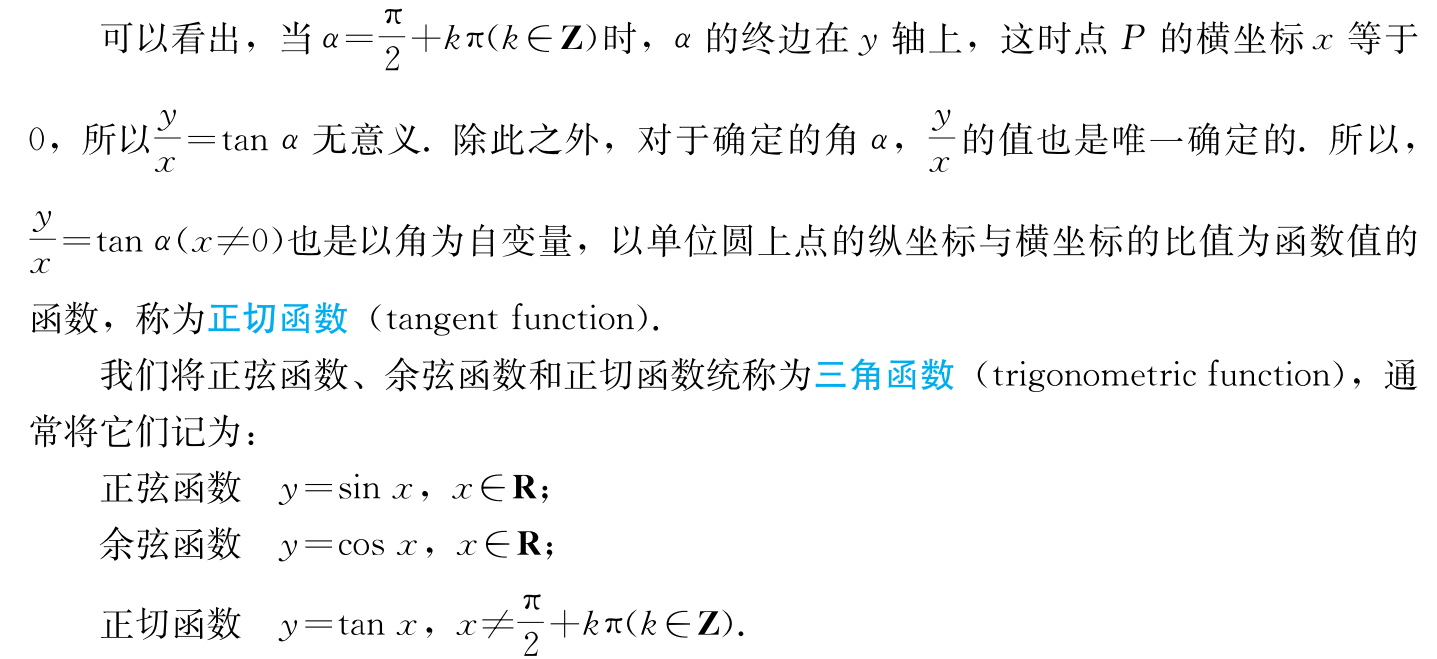 例1     求         的正弦、余弦和正切值.
解：在直角坐标系中，作
，易知
的终边与单位圆的交点坐标为
所以
思考：若把角       改为        呢?
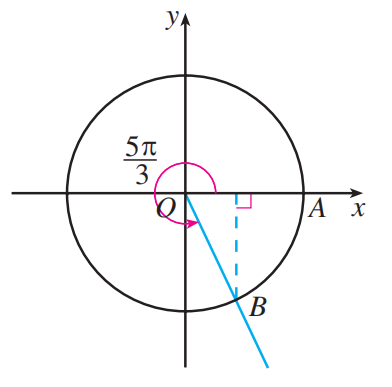 例2.如图，设     是一个任意角，它的终边上任意一点P（不与原点O重合）的
坐标为（x,y），点P与原点的距离为r。求证：
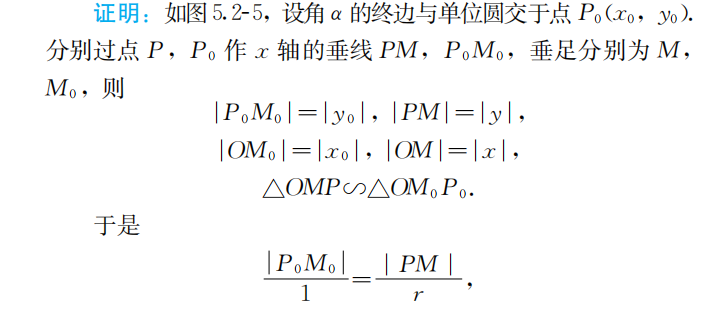 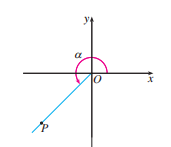 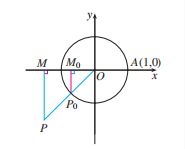 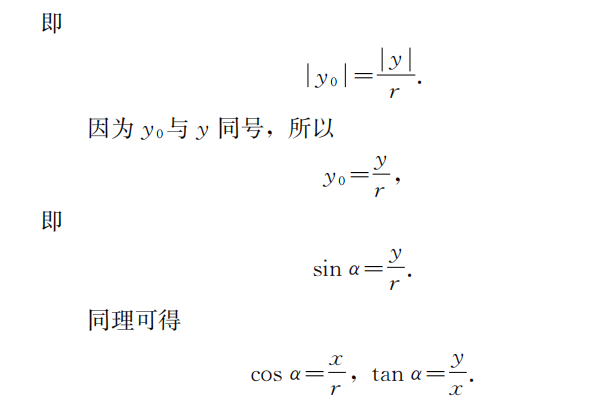 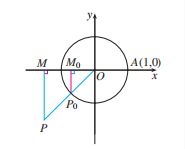 1.根据三角函数的定义，确定它们的定义域
（弧度制）
y
y
y
2.确定三角函数值在各象限的符号
o
o
o
x
x
x
（    ）
+
（    ）
（    ）
（    ）
（    ）
（    ）
（    ）
（    ）
（    ）
（   ）
（   ）
R
R
-
-
+
+
+
-
-
-
-
+
+
口诀“正弦上为正，余弦右为正，正切一三正，其余为负不为正”
终边相同的角的同一三角函数值相等（公式一）
其中
？
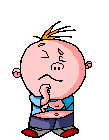 利用公式一，可以把求任意角的三角函数值，转化为
求                                  角的三角函数值 .
如果两个角的终边相同，那么这两个角的
同一三角函数值有何关系？
思考：
达标检测
5.2.2 同角三角函数的基本关系
1
平方和
商
应用一  应用同角三角函数关系求值
解题方法（利用同角三角函数的基本关系解决给值求值问题的方法）
应用二   三角函数式的化简、求值
解题方法（化简三角函数式的常用方法）
应用三   三角函数式的证明
解题方法（三角函数式解题思路及解题技巧）
应用四   “sin α±cos α”同“sin αcos α”间的关系
解题方法（ “sin α±cos α”同“sin αcos α”间的关系）
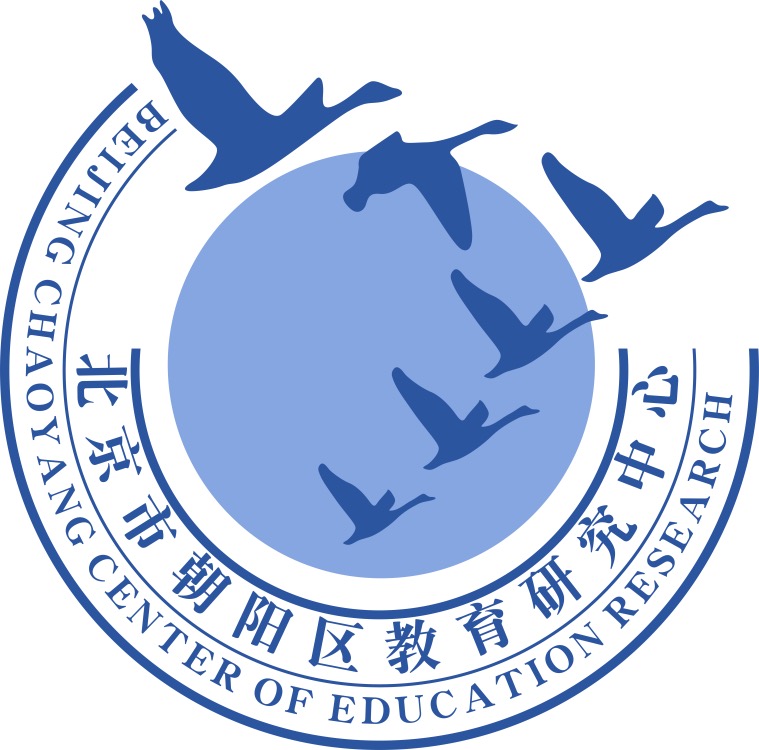 谢谢您的观看
北京市朝阳区教育研究中心  制作